How it works: PGP Whole Disk Encryption
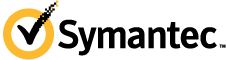 Installing PGP
Installs drivers and services
Installs user tools for managing PGP
Replace Bootloader
Enroll licensed user*
Generate keys
Encrypt drive
Disclaimer: Geoff’s current understanding, which may be corrected during presentation.
Volume Key
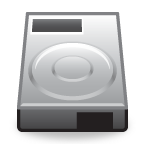 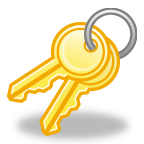 Data (blocks) on the disk are encrypted using a unique Volume Encryption Key.
Passphrases
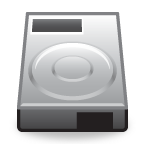 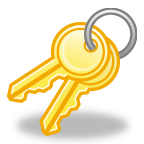 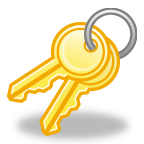 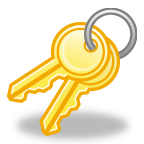 Each Passphrase User has her own copy of the volume key encrypted with her passphrase.
Special Passphrases
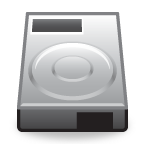 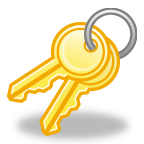 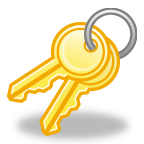 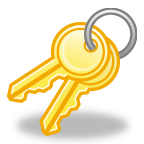 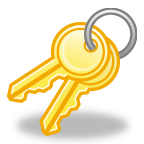 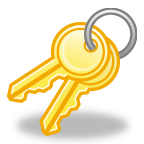 The Whole Disk Recovery Token and the Additional Decryption Keys are just special passphrase users (mostly).
ADK
WDRT
Single Sign-On
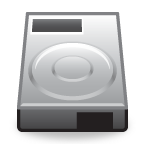 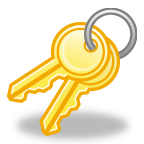 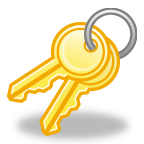 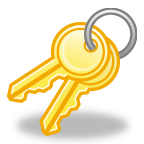 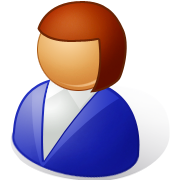 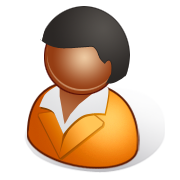 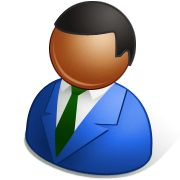 Each Passphrase User also knows which user account to log into Windows
Demo’s
Getting a WDRT in Universal Server 
WDRT for forgotten passphrase, lockout
WDRT for system recovery, offline tools
Setting Bypass; this + WDRT covers most support needs
Passphrase reset, if needed, can be done with pgpwde.exe
Disclaimer: Geoff’s current understanding, which may be corrected during presentation.